LOGO
SIMPLE TEXTURE BUSINESS PLAN
Lorem ipsum dol sit amet, consectetur adipiscing elit. Donec luctus nibh sit amet Sem vulputate venenatis Bibendum orci pulvinar.
https://www.freeppt7.com
01.Introduction to the project
Lorem ipsum dol or sit amet, consectetur adipiscing elit
02.Market analysis
Lorem ipsum dol or sit amet, consectetur adipiscing elit
CONTENTS
Lorem ipsum dol or sit amet, consectetur adipiscing elit. Donec luctus nibh sit amet sem vulputate venenatis bibendum or ci pulvinar.
03.Project plan
Lorem ipsum dol or sit amet, consectetur adipiscing elit
04.Return on investment
Lorem ipsum dol or sit amet, consectetur adipiscing elit
PROJECT INTRODUCTION
01
Lorem ipsum dol or sit amet, consectetur adipiscing elit. Donec luctus nibh sit amet sem vulputate venenatis bibendum
PART ONE
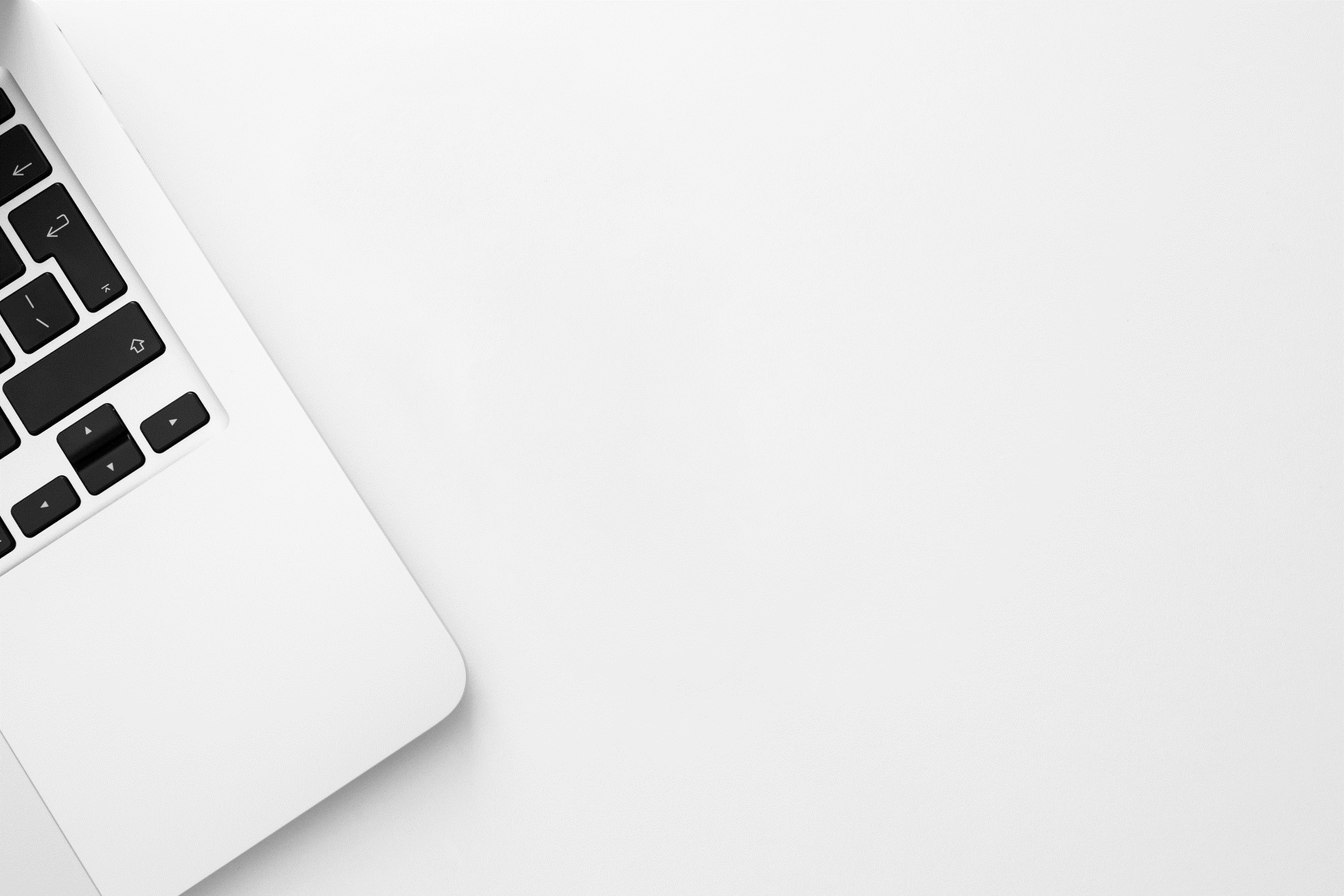 Introduction to the project
01
Lorem ipsum dol or sit amet, consectetur adipiscing elit. Donec luctus nibh sit amet sem vulputate venenatis bibendum
PROJECT INTRODUCTION
Lorem ipsum dol or sit amet, consectetur adipiscing elit. Donec luctus nibh sit amet sem vulputate venenatis bibendum or ci pulvinar. Lorem ipsum dol or sit amet, consectetur adipiscing elit. Donec luctus nibh sit amet sem vulputate venenatis bibendum or ci pulvinar.
Team Introduction
01
Lorem ipsum dol or sit amet, consectetur adipiscing elit. Donec luctus nibh sit amet sem vulputate venenatis bibendum
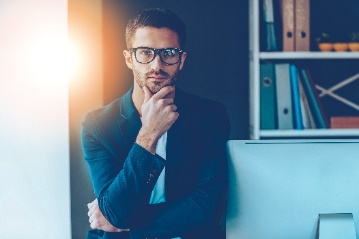 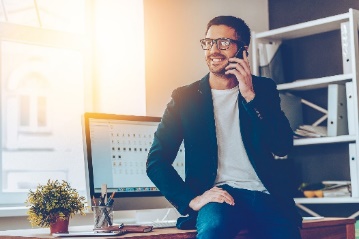 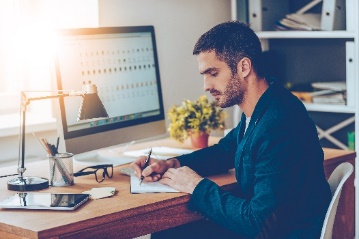 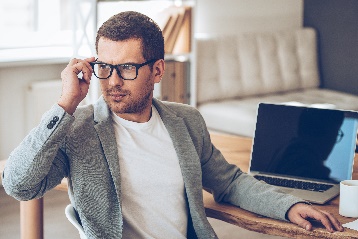 YOUR NAME
YOUR NAME
YOUR NAME
YOUR NAME
Ceo
Ceo
Ceo
Ceo
Curabitur elementum posuere pretium. Quisque nibh dolor, dignissim ac dignissim ut.
Curabitur elementum posuere pretium. Quisque nibh dolor, dignissim ac dignissim ut.
Curabitur elementum posuere pretium. Quisque nibh dolor, dignissim ac dignissim ut.
Curabitur elementum posuere pretium. Quisque nibh dolor, dignissim ac dignissim ut.
About the company
01
Lorem ipsum dol or sit amet, consectetur adipiscing elit. Donec luctus nibh sit amet sem vulputate venenatis bibendum
ABOUT COMPANY
Lorem ipsum dol or sit amet, consectetur adipiscing elit. Donec luctus nibh sit amet sem vulputate venenatis bibendum or ci pulvinar. Lorem ipsum dol or sit amet, consectetur adipiscing elit. Donec luctus nibh sit amet sem vulputate venenatis bibendum or ci pulvinar. Lorem ipsum dol or sit amet, consectetur adipiscing elit. Donec luctus nibh sit amet sem vulputate venenatis bibendum or ci pulvinar. Lorem ipsum dol or sit amet, consectetur adipiscing elit.
Project mode
01
Lorem ipsum dol or sit amet, consectetur adipiscing elit. Donec luctus nibh sit amet sem vulputate venenatis bibendum
Project mode
Project mode
Project mode
Project mode
Project mode
Lorem ipsum dol or sit amet, consectetuer adipiscing elit. Aenean commodo ligula eget dolor
Lorem ipsum dol or sit amet, consectetuer adipiscing elit. Aenean commodo ligula eget dolor
Lorem ipsum dol or sit amet, consectetuer adipiscing elit. Aenean commodo ligula eget dolor
Lorem ipsum dol or sit amet, consectetuer adipiscing elit. Aenean commodo ligula eget dolor
Lorem ipsum dol or sit amet, consectetuer adipiscing elit. Aenean commodo ligula eget dolor
MARKET ANALYSIS
02
Lorem ipsum dol or sit amet, consectetur adipiscing elit. Donec luctus nibh sit amet sem vulputate venenatis bibendum
PART TWO
Market analysis
02
Lorem ipsum dol or sit amet, consectetur adipiscing elit. Donec luctus nibh sit amet sem vulputate venenatis bibendum
Market analysis
Market analysis
65%
80%
Lorem ipsum dol or sit amet, consectetur adipiscing elit. Donec luctus nibh sit amet sem vulputate venenatis bibendum
Lorem ipsum dol or sit amet, consectetur adipiscing elit. Donec luctus nibh sit amet sem vulputate venenatis bibendum
Market analysis
Market analysis
65%
80%
Lorem ipsum dol or sit amet, consectetur adipiscing elit. Donec luctus nibh sit amet sem vulputate venenatis bibendum
Lorem ipsum dol or sit amet, consectetur adipiscing elit. Donec luctus nibh sit amet sem vulputate venenatis bibendum
Market analysis
02
Lorem ipsum dol or sit amet, consectetur adipiscing elit. Donec luctus nibh sit amet sem vulputate venenatis bibendum
Category 1
Lorem ipsum dol or sit amet, consectetur adipiscing elit. Donec luctus nibh sit amet sem vulputate venenatis bibendum
Category 2
Lorem ipsum dol or sit amet, consectetur adipiscing elit. Donec luctus nibh sit amet sem vulputate venenatis bibendum
Category 3
Lorem ipsum dol or sit amet, consectetur adipiscing elit. Donec luctus nibh sit amet sem vulputate venenatis bibendum
Market analysis
02
Lorem ipsum dol or sit amet, consectetur adipiscing elit. Donec luctus nibh sit amet sem vulputate venenatis bibendum
Market analysis
Market analysis
Lorem ipsum dol or sit amet, consectetur adipiscing elit.
Lorem ipsum dol or sit amet, consectetur adipiscing elit.
Lorem ipsum dol or sit amet, consectetur adipiscing elit.
Lorem ipsum dol or sit amet, consectetur adipiscing elit.
Market analysis
Market analysis
Lorem ipsum dol or sit amet, consectetur adipiscing elit.
Lorem ipsum dol or sit amet, consectetur adipiscing elit.
Lorem ipsum dol or sit amet, consectetur adipiscing elit.
Lorem ipsum dol or sit amet, consectetur adipiscing elit.
Industry pain point
02
Lorem ipsum dol or sit amet, consectetur adipiscing elit. Donec luctus nibh sit amet sem vulputate venenatis bibendum
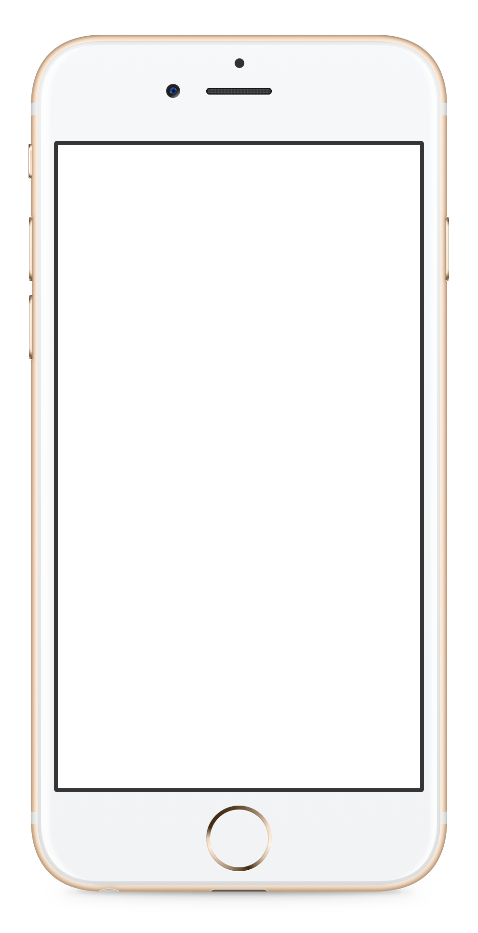 1
2
3
4
Industry pain point
Lorem ipsum dol or sit amet, consectetur adipiscing elit. Donec luctus nibh sit amet sem vulputate venenatis bibendum
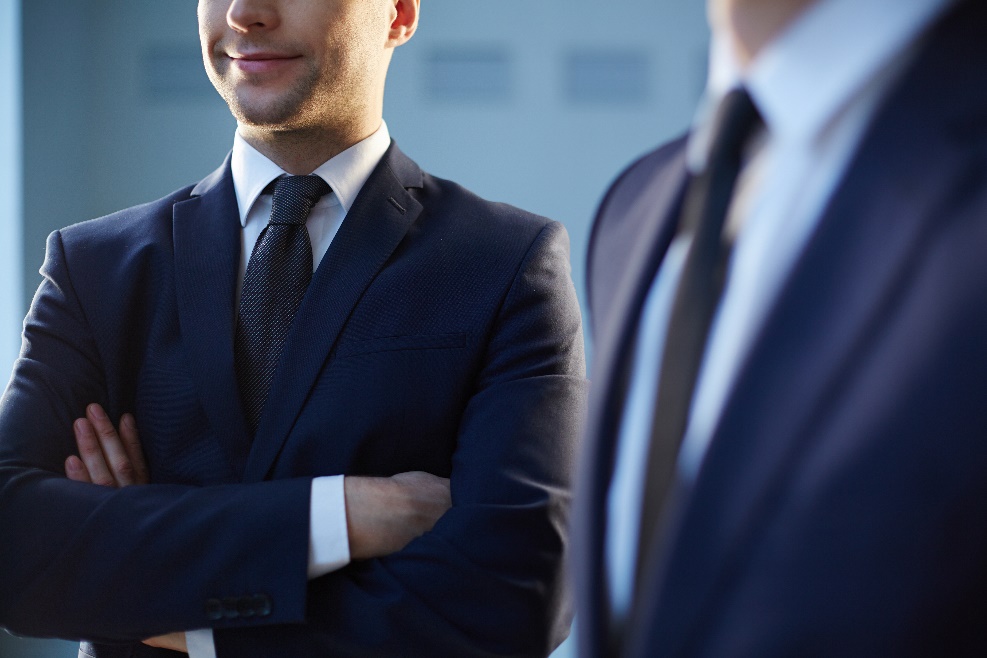 Industry pain point
Lorem ipsum dol or sit amet, consectetur adipiscing elit. Donec luctus nibh sit amet sem vulputate venenatis bibendum
Industry pain point
Lorem ipsum dol or sit amet, consectetur adipiscing elit. Donec luctus nibh sit amet sem vulputate venenatis bibendum
Industry pain point
Lorem ipsum dol or sit amet, consectetur adipiscing elit. Donec luctus nibh sit amet sem vulputate venenatis bibendum
Solution
02
Lorem ipsum dol or sit amet, consectetur adipiscing elit. Donec luctus nibh sit amet sem vulputate venenatis bibendum
Solution
Solution
Lorem ipsum dol or sit amet, consectetur adipiscing elit. Donec luctus nibh sit amet sem vulputate venenatis bibendum
Lorem ipsum dol or sit amet, consectetur adipiscing elit. Donec luctus nibh sit amet sem vulputate venenatis bibendum
Solution
Solution
Lorem ipsum dol or sit amet, consectetur adipiscing elit. Donec luctus nibh sit amet sem vulputate venenatis bibendum
Lorem ipsum dol or sit amet, consectetur adipiscing elit. Donec luctus nibh sit amet sem vulputate venenatis bibendum
Peer Competition Analysis
02
Lorem ipsum dol or sit amet, consectetur adipiscing elit. Donec luctus nibh sit amet sem vulputate venenatis bibendum
LOGO
CompetitorsA
CompetitorsB
Lorem ipsum dol or sit amet, consectetur adipiscing elit. Donec luctus nibh sit amet sem vulputate venenatis bibendum
Lorem ipsum dol or sit amet, consectetur adipiscing elit. Donec luctus nibh sit amet sem vulputate venenatis bibendum
LOGO
LOGO
CompetitorsC
CompetitorsD
LOGO
Lorem ipsum dol or sit amet, consectetur adipiscing elit. Donec luctus nibh sit amet sem vulputate venenatis bibendum
Lorem ipsum dol or sit amet, consectetur adipiscing elit. Donec luctus nibh sit amet sem vulputate venenatis bibendum
Competitive advantage
02
Lorem ipsum dol or sit amet, consectetur adipiscing elit. Donec luctus nibh sit amet sem vulputate venenatis bibendum
Competitive advantage
Competitive advantage
Lorem ipsum dol or sit amet, consectetur adipiscing elit.
Lorem ipsum dol or sit amet, consectetur adipiscing elit.
Lorem ipsum dol or sit amet, consectetur adipiscing elit.
Lorem ipsum dol or sit amet, consectetur adipiscing elit.
Competitive advantage
Competitive advantage
Lorem ipsum dol or sit amet, consectetur adipiscing elit.
Lorem ipsum dol or sit amet, consectetur adipiscing elit.
Lorem ipsum dol or sit amet, consectetur adipiscing elit.
Lorem ipsum dol or sit amet, consectetur adipiscing elit.
PROJECT PLANNING
03
Lorem ipsum dol or sit amet, consectetur adipiscing elit. Donec luctus nibh sit amet sem vulputate venenatis bibendum
PART TWO
Development status quo
03
Lorem ipsum dol or sit amet, consectetur adipiscing elit. Donec luctus nibh sit amet sem vulputate venenatis bibendum
Development status quo
Lorem ipsum dol or sit amet, consectetur adipiscing elit. Donec luctus nibh sit amet sem vulputate venenatis bibendum
Lorem ipsum dol or sit amet, consectetur adipiscing elit. Donec luctus nibh sit amet sem vulputate venenatis bibendum
Lorem ipsum dol or sit amet, consectetur adipiscing elit. Donec luctus nibh sit amet sem vulputate venenatis bibendum
Lorem ipsum dol or sit amet, consectetur adipiscing elit. Donec luctus nibh sit amet sem vulputate venenatis bibendum
Development status quo
03
Lorem ipsum dol or sit amet, consectetur adipiscing elit. Donec luctus nibh sit amet sem vulputate venenatis bibendum
Lorem ipsum dol or sit amet, consectetuer adipiscing elit. Aenean commodo ligula eget dolor
Lorem ipsum dol or sit amet, consectetuer adipiscing elit. Aenean commodo ligula eget dolor
Lorem ipsum dol or sit amet, consectetuer adipiscing elit. Aenean commodo ligula eget dolor
Lorem ipsum dol or sit amet, consectetuer adipiscing elit. Aenean commodo ligula eget dolor
Future development
03
Lorem ipsum dol or sit amet, consectetur adipiscing elit. Donec luctus nibh sit amet sem vulputate venenatis bibendum
STEP3
STEP1
Lorem ipsum dol or sit amet, consectetuer adipiscing elit. Aenean commodo ligula eget dolor
Lorem ipsum dol or sit amet, consectetuer adipiscing elit. Aenean commodo ligula eget dolor
2
3
1
4
STEP2
STEP4
Lorem ipsum dol or sit amet, consectetuer adipiscing elit. Aenean commodo ligula eget dolor
Lorem ipsum dol or sit amet, consectetuer adipiscing elit. Aenean commodo ligula eget dolor
INVESTMENT RETURENS
04
Lorem ipsum dol or sit amet, consectetur adipiscing elit. Donec luctus nibh sit amet sem vulputate venenatis bibendum
PART FOUR
Investment needs
04
Lorem ipsum dol or sit amet, consectetur adipiscing elit. Donec luctus nibh sit amet sem vulputate venenatis bibendum
Purchase of goods
Talent development
Lorem ipsum dol or sit amet, consectetuer adipiscing elit. Aenean commodo ligula eget dol.
Lorem ipsum dol or sit amet, consectetuer adipiscing elit. Aenean commodo ligula eget dol.
Branding
Technical support
Lorem ipsum dol or sit amet, consectetuer adipiscing elit. Aenean commodo ligula eget dol.
Lorem ipsum dol or sit amet, consectetuer adipiscing elit. Aenean commodo ligula eget dol.
Return on investment
04
Lorem ipsum dol or sit amet, consectetur adipiscing elit. Donec luctus nibh sit amet sem vulputate venenatis bibendum
20%
INVESTMENT
RETURN
Financing1000W Transfer20%Shares
Lorem ipsum dol or sit amet, consectetuer adipiscing elit. Aenean commodo ligula eget dol. Aenean massa. Cum sociis natoque penatibus et magnis dis parturient montes
LOGO
Thank you for your support and trust
THANK YOU FOR WATCHING
Lorem ipsum dol sit amet, consectetur adipiscing elit. Donec luctus nibh sit amet Sem vulputate venenatis Bibendum orci pulvinar.
https://www.freeppt7.com